Кой може да кандидатства?

Всеки, който има завършено средно образование и
балообразуващи оценки в дипломата за средно образование по физика или математика. Приемът е на конкурентни начала след издържан изпит по физика, математика или химия или матура по същите предмети.

Обучението включва базисното университетско образование по физика и специализация в една от трите области: астрофизика, метеорология и геофизика според науката, която  нтересува студента. 

В зависимост от избрания модул студентите, завършили специалност “Астрофизика, метеорология и геофизика”, се дипломират с образователно-квалификационна степени „бакалавър по физика - астрофизик”, „бакалавър по физика - метеоролог” или „бакалавър по физика - геофизик”.
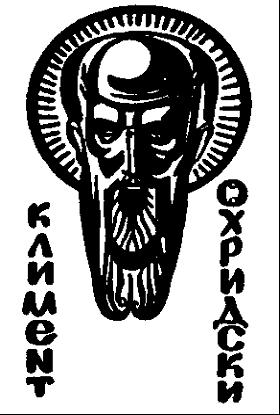 Къде се намираме:
Физически Факултетбул."Джеймс Баучър", 5София 1164, България
Тел. 02/9624967
E-mail: decanat@phys.uni-sofia.bg
Уеб: http://www.phys.uni-sofia.bg/








bgmaps.com

С градски транспорт: 
трамвай 10 сп. Милин камък
Метро Л2 ст. Джеймс Баучер
Автобуси: 98, 94, 102, 120, 88
СОФИЙСКИ УНИВЕРСИТЕТ “СВ. КЛИМЕНТ ОХРИДСКИ”
ФИЗИЧЕСКИ ФАКУЛТЕТ 
  Бакалавърска програма АМГ
Астрофизика,     Метеорология и                               Геофизика 





Уеб страница:
http://mg.phys.uni-sofia.bg/amg.html
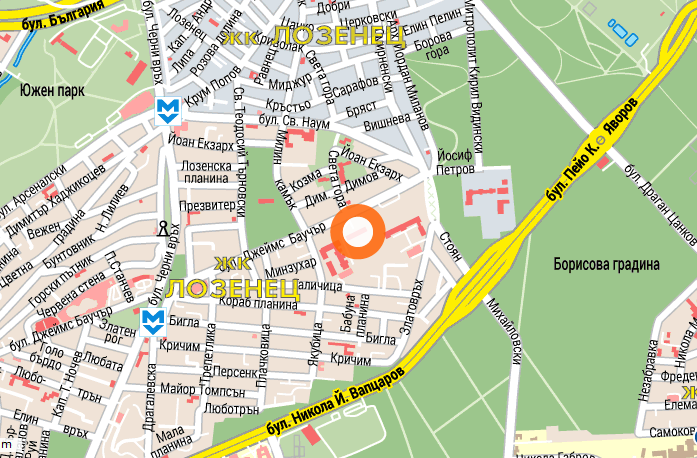 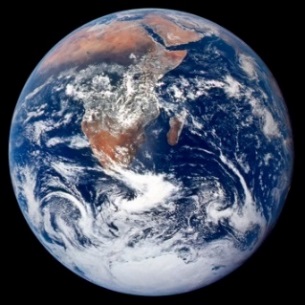 Задължителни учебни предмети

Линейна алгебра и аналитична геометрия
Математически анализ на функции на една променлива
Механика + Лабораторен практикум Математически анализ на функции на много променливи
Вероятности и физическа статистика
Уводен курс Астрономия
Начални компютърни знания
Молекулна физика +Лабораторен практикум
Математични методи за АМГ - тензорен, векторен и комплексен анализ 
Уводен курс Геофизика
Електричество и магнетизъм +практикум
Основи на радиоелектрониката+практикум
Уводен курс Метеорология
Програмиране и изчислителна физика
Оптика + Лабораторен практикум Оптика
Математични  методи за АМГ -диференциални уравнения
Теоретична механика
Електродинамика 
Атомна физика и взаимодействие на йонизиращи лъчения с веществото + Лабораторен практикум
Физика на атомното ядро и елементарните частици + Лабораторен практикум 
Квантова механика 
Термодинамика и статистическа физика
Лабораторен практикум Съвременни експериментални методи
Физика на кондензираната  материя
Практика Астрофизика/Метеорология/Геофизика
Изборни учебни предмети

Модул Астрофизика
Обща астрономия I и II
Увод в радиоастрономията
Основи на наблюдателната астрономия
Обща астрофизика I и II
Звездна астрономия
Космология
Зездна фотометрия
Съвременни наблюдателно методи в астрономията
Звездни атмосфери и междузвезден газ
Променливи звезди
Пулсиращи звезди
Извънгалактична астрономия
История на астрономията

Модул Метеорология
Обща метеорология I и II 
Експериментална метеорология I 
Синоптичен анализ 
Динамична метеорология  I и II 
Атмосферна оптика, електричество и акустика 
Физика на климата I 
Физическа океанография 

Модул Геофизика
Обща геофизика I и II 
Геология 
Сеизмология 
Гравиметрия 
Петрофизика 
Сеизмопроучване 
Геомагнетизъм 
Геоелектричество 
Физика на околоземното пространство
Къде може да се реализирате?

Специалистите с ОКС „бакалавър” от специалност „Астрономия, метеорология и геофизика” са предназначени да работят предимно в системата на МОНТ, БАН, отбраната, здравеопазването, Министерство на вътрешните работи, Министерство на околната среда и Министерството на транспорта на длъжност специалист с висше образование (физик). Те могат да се реализират и в областта на производството и бизнеса, където има нужда от широкопрофилни специалисти в тези области. Широкопрофилната подготовка им позволява да работят и в близки области на познанието, в областта на информатиката, а така също да започнат и развиват успешно самостоятелен бизнес.